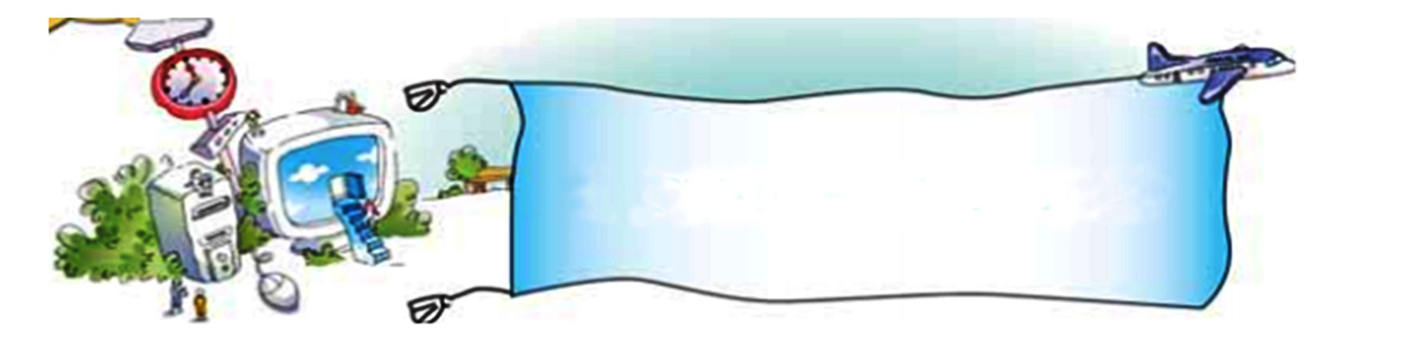 Урок №25.
Створення  алгоритмів
З розгалуженням
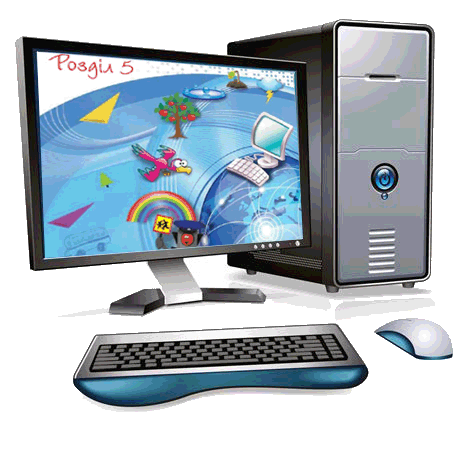 Ти вже знаєш, що багато правил української мови можна подати у вигляді алгоритму. Одне правило з української мови, для якого можна скласти алгоритм із розгалуженням, — це правило правопису ненаголошених е та и в корені слова.
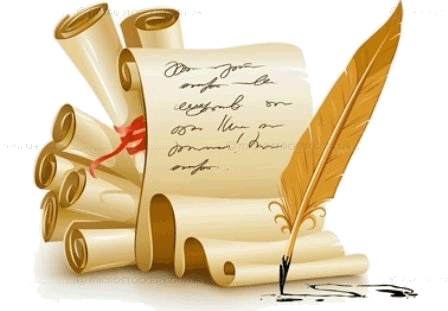 Матеріал з сайту:http://terehovskiy.at.ua/
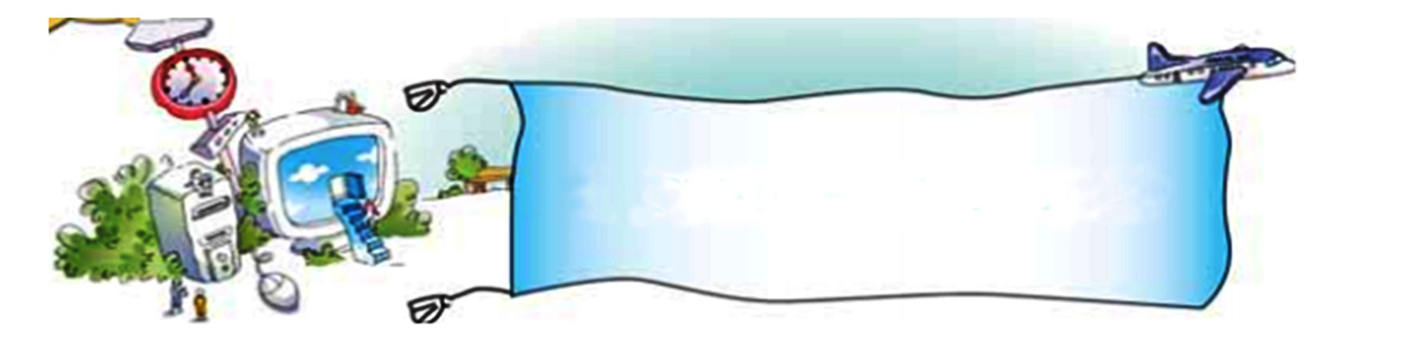 Алгоритми з розгалуженням
Ось блок-схема цього алгоритму:
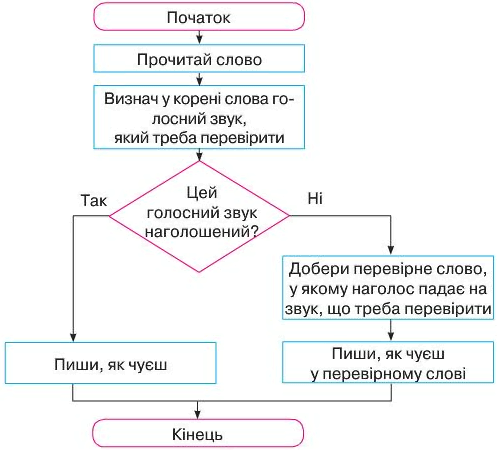 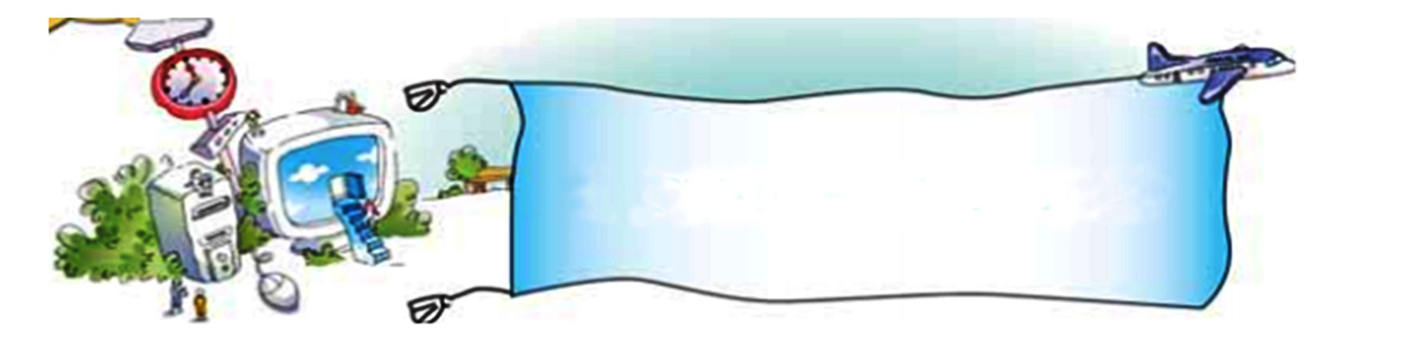 Алгоритми з розгалуженням
Може виникнути ситуація, коли не вдасться дібрати перевірне слово. Тоді треба буде скористатись іншим правилом або словником.
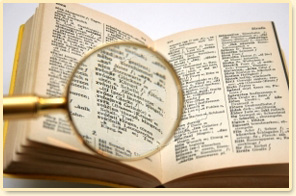 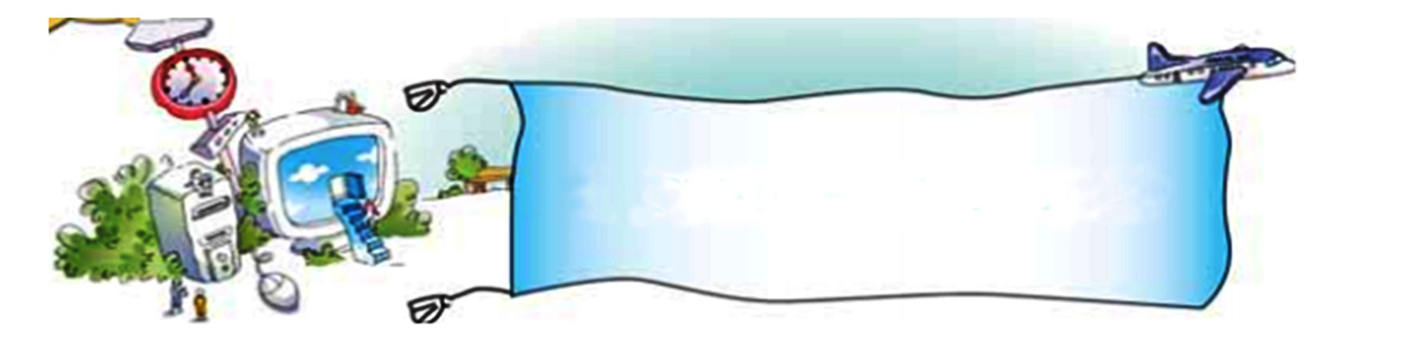 Алгоритми з розгалуженням
Розглянемо алгоритм користування електрочайником.
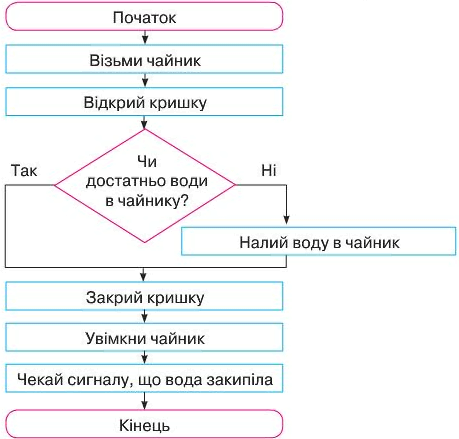 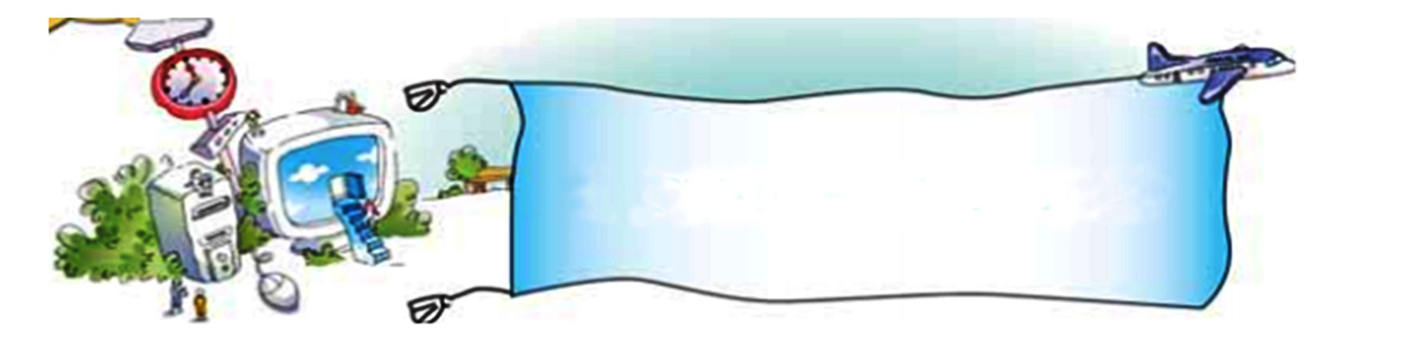 Алгоритми з розгалуженням
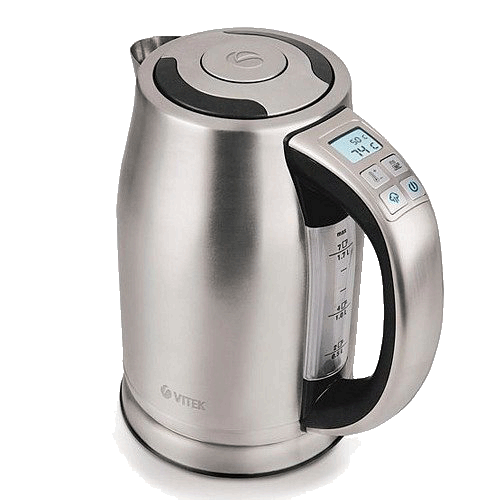 Як бачимо, іноді перевірка умови необхідна для того, щоб визначити, чи треба виконувати певну дію. У наведеному алгоритмі дія «Налий воду в чайник» виконується тільки в тому разі, якщо результат перевірки умови — «Ні».
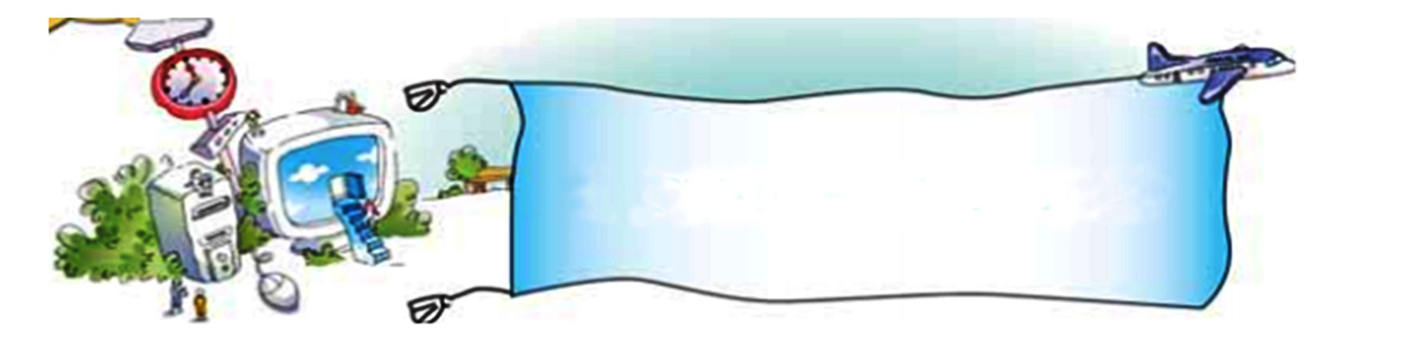 Алгоритми з розгалуженням
Команди коли натиснуто, завжди, якщо – інакше ти можеш знайти серед команд групи Керування
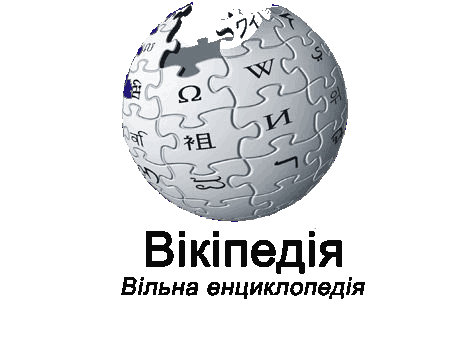 Які висловлювання Мальвіни є істинними, а які — хибними?
- Усі троянди — білі
- Деякі квіти – не білі
- Усі квіти — троянди
- Деякі троянди - сині
- Усі троянди - квіти
- Деякі білі квіти - троянди
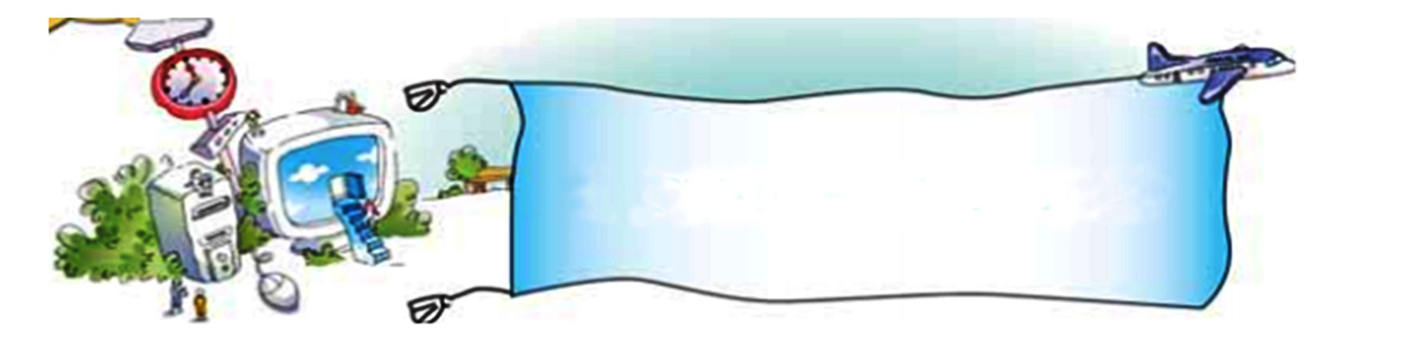 Алгоритми з розгалуженням
В Олеся запитали, скільки йому років. «А от поміркуйте, — відповів він. — Додайте найменше одноцифрове число, найменше двоцифрове і найменше трицифрове число; від знайденої суми відніміть найбільше двоцифрове число, тоді ви дізнаєтеся, скільки мені років». Скільки ж років хлопчикові?
Хлопчику 12 років
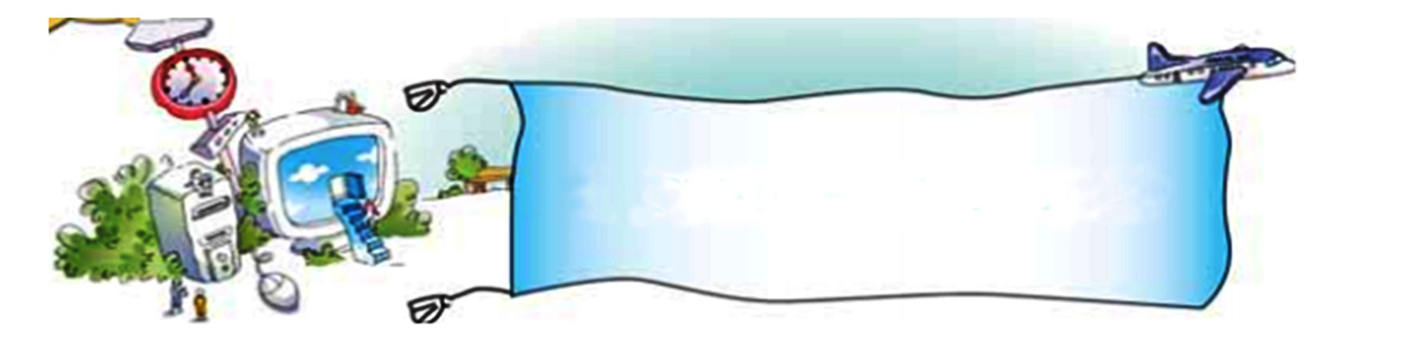 Фізхвилинка
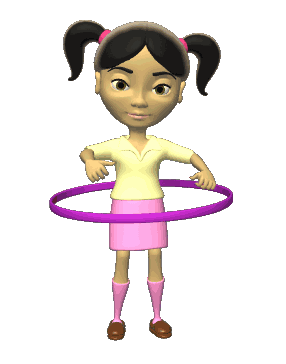 Вже стомилися ми трішки, Вийдем разом на доріжку. Ось голівонька стомилась, Вліво, вправо нахилилась. Будем пальчики стискати, Щоби краще нам писати.
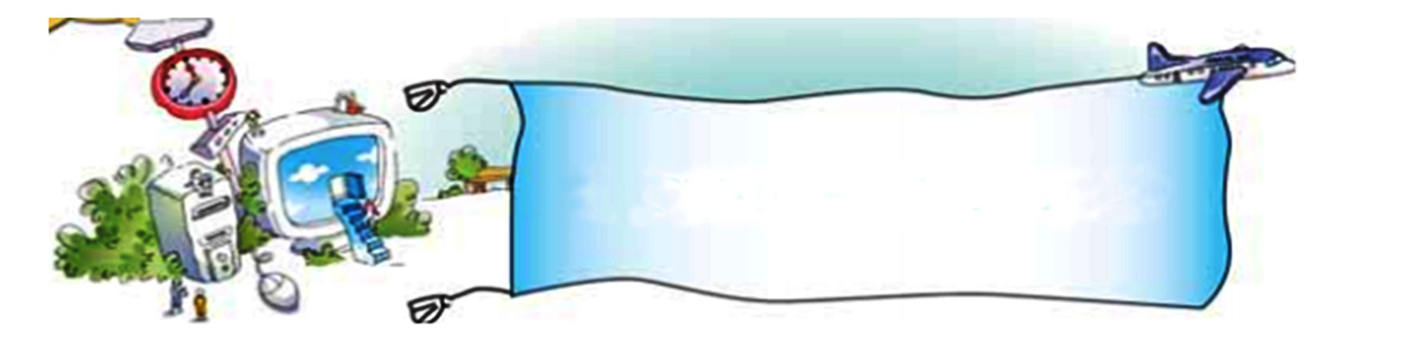 Працюємо за 
комп’ютером
Увага! Під час роботи з комп’ютером дотримуйтеся правил безпеки та санітарно-гігієнічних норм.
Центр монітора
на рівні очей
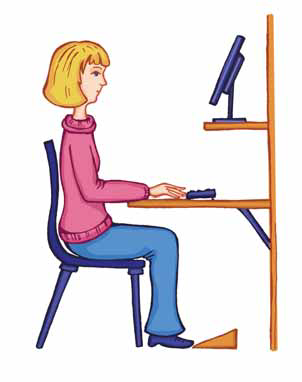 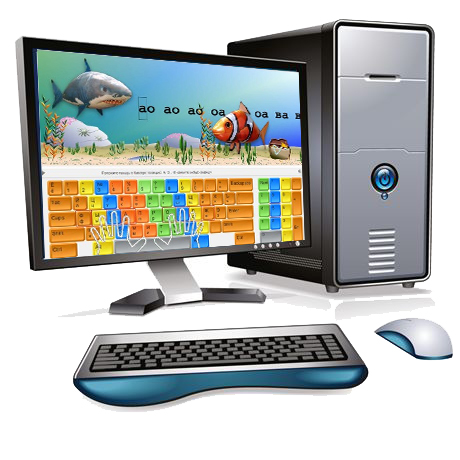 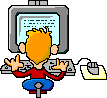 50–60 см
Шия пряма
Стопи на
підлозі
Використовуйте підставку для ніг
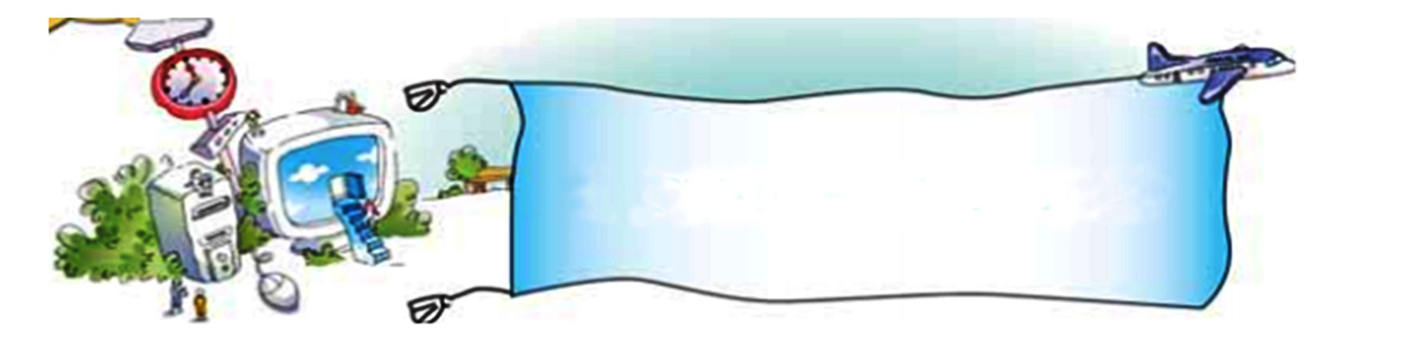 Розв’яжіть завдання
Завдання 1. У таблиці записано варіанти дій, які Олесь робитиме залежно від виконання умови. За даним зразком запиши власні варіанти.
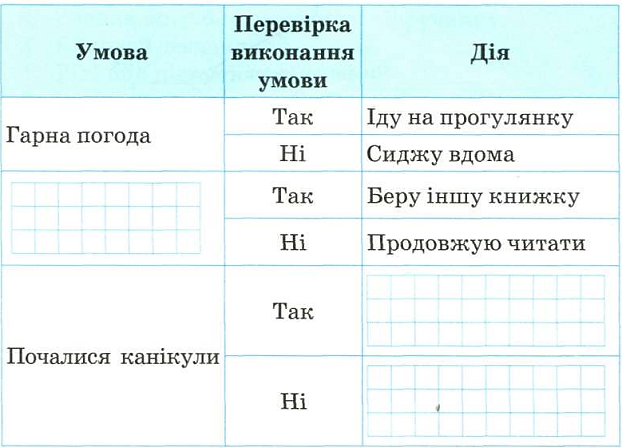 Книжку
прочитано
Іду відпочивати  з друзями
Залишаюсь вдома вчити уроки
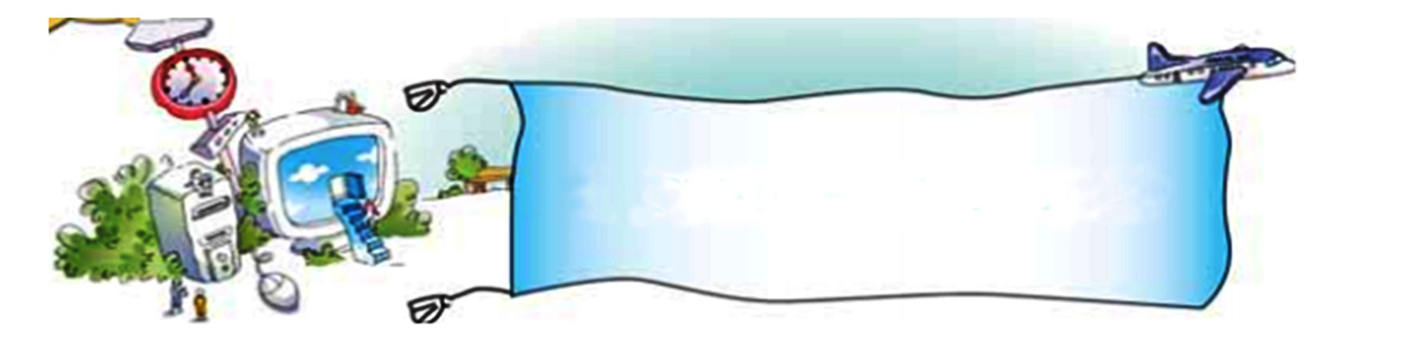 Розв’яжіть завдання
Завдання 2. Допоможи Олівцю виконати подані команди. Розфарбуй отриманий малюнок.
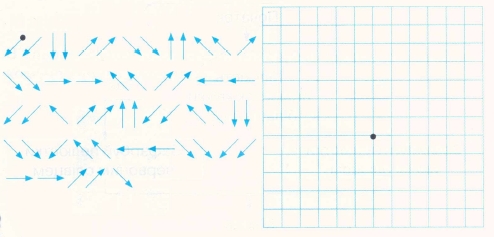 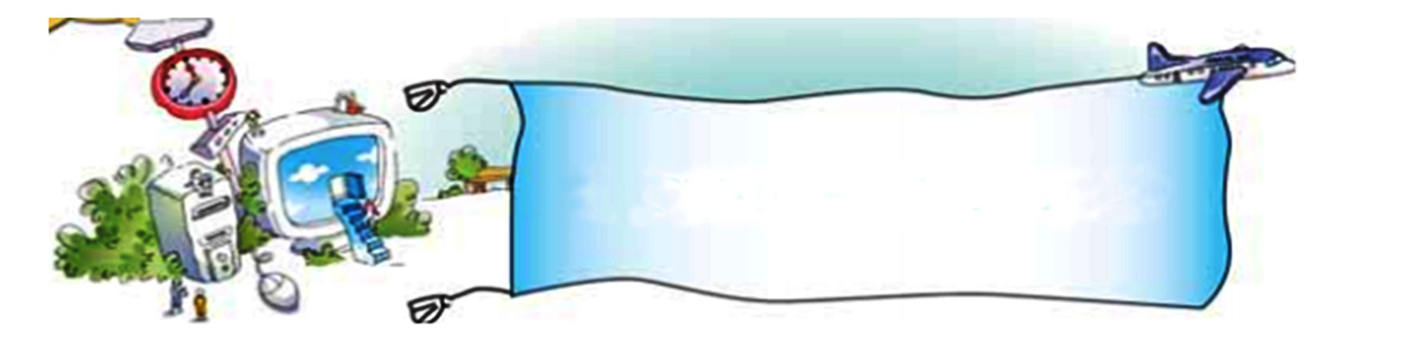 Розв’яжіть завдання
Завдання 3. Допиши алгоритми проходження лабіринту.
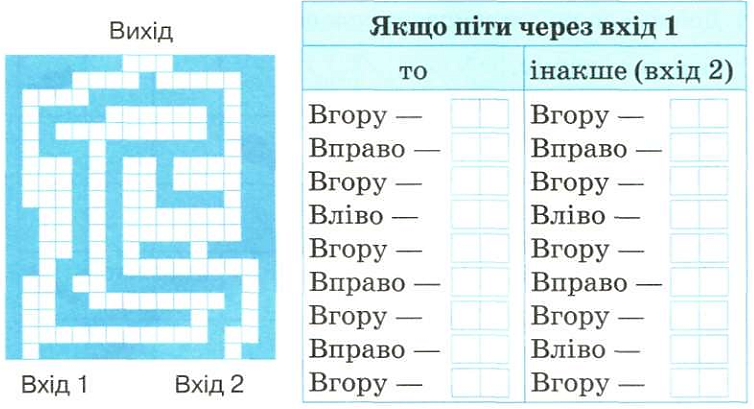 5
2
1
1
7
4
1
3
4
3
3
2
1
8
3
4
2
2
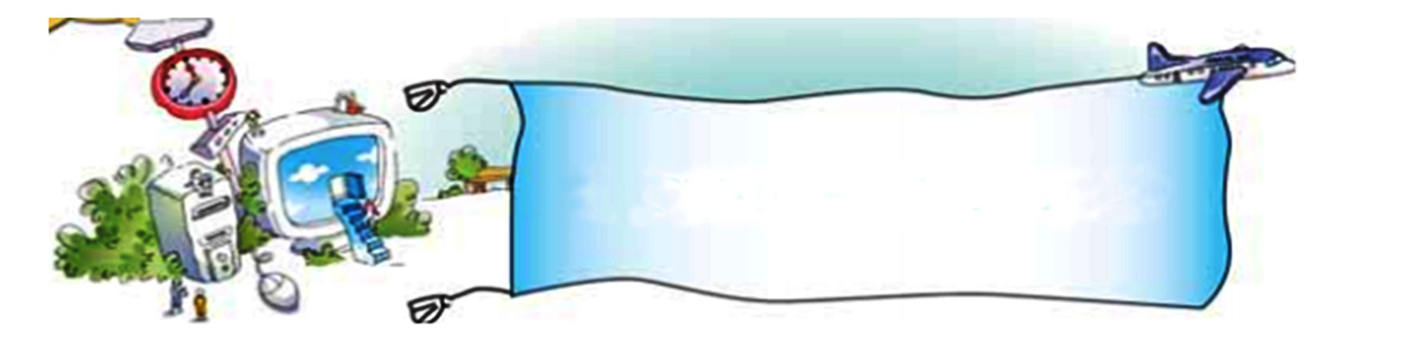 Розв’яжіть завдання
Завдання 4. Виконай алгоритм і розфарбуй фрукти.
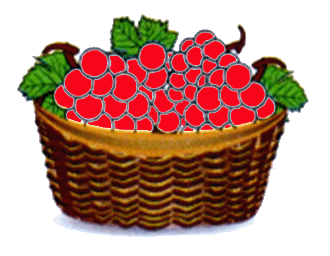 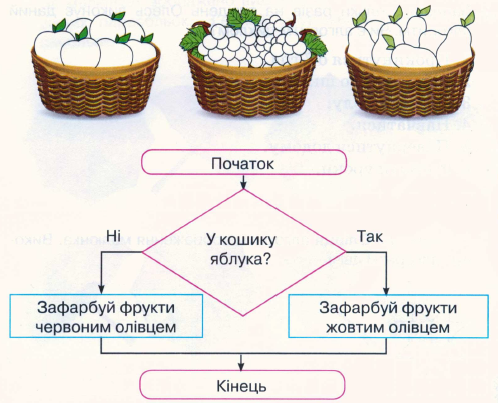 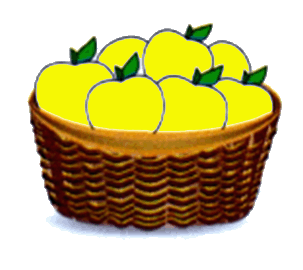 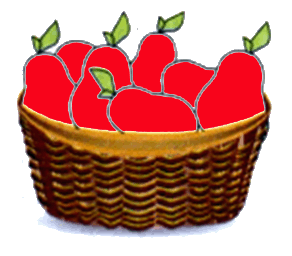 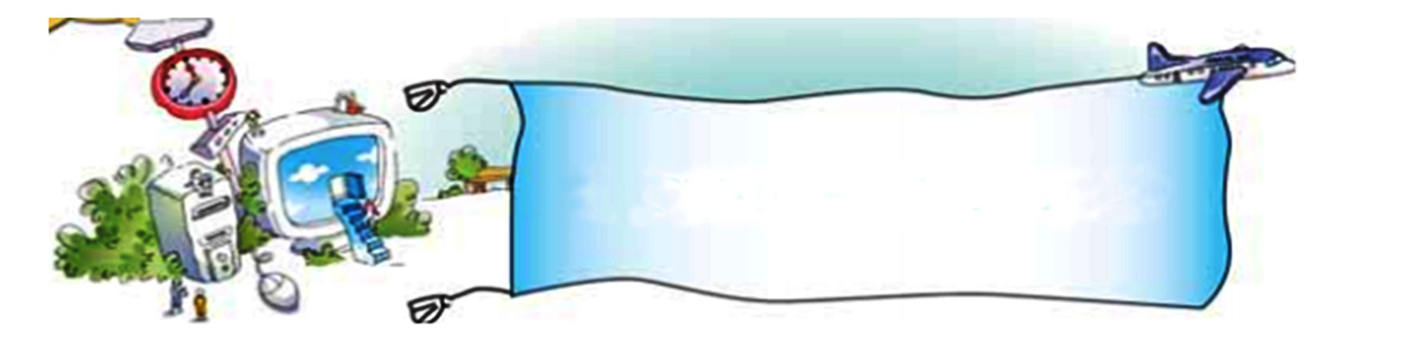 Підсумок 
уроку
1. Що цікавого сьогодні ви дізналися на уроці?
2. Що найбільше сподобалося?
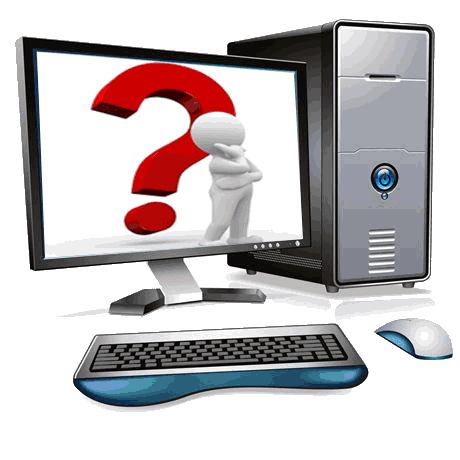 3. Що запам’яталося?
4. Пригадай ситуації, в яких ти керувався алгоритмом з розгалуженням.
5. Склади алгоритм визначення роду відмінків.
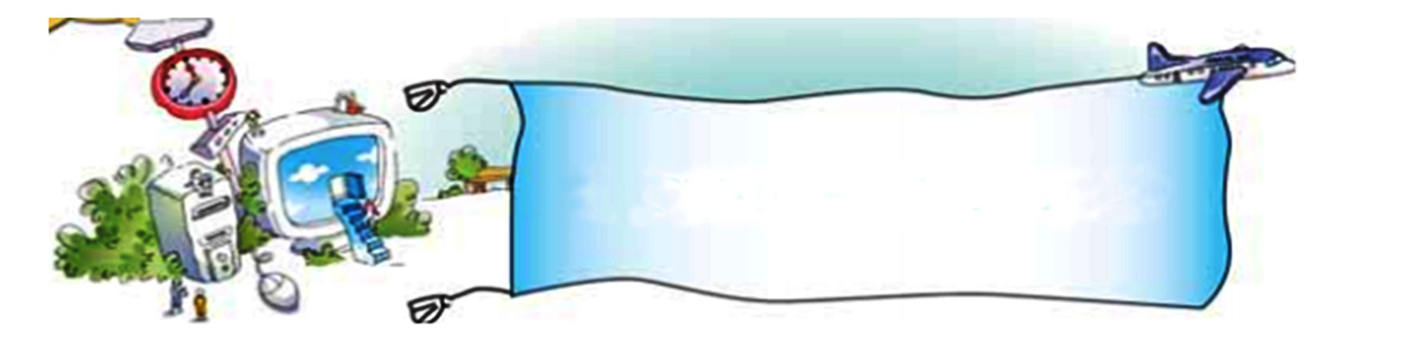 Домашнє завдання
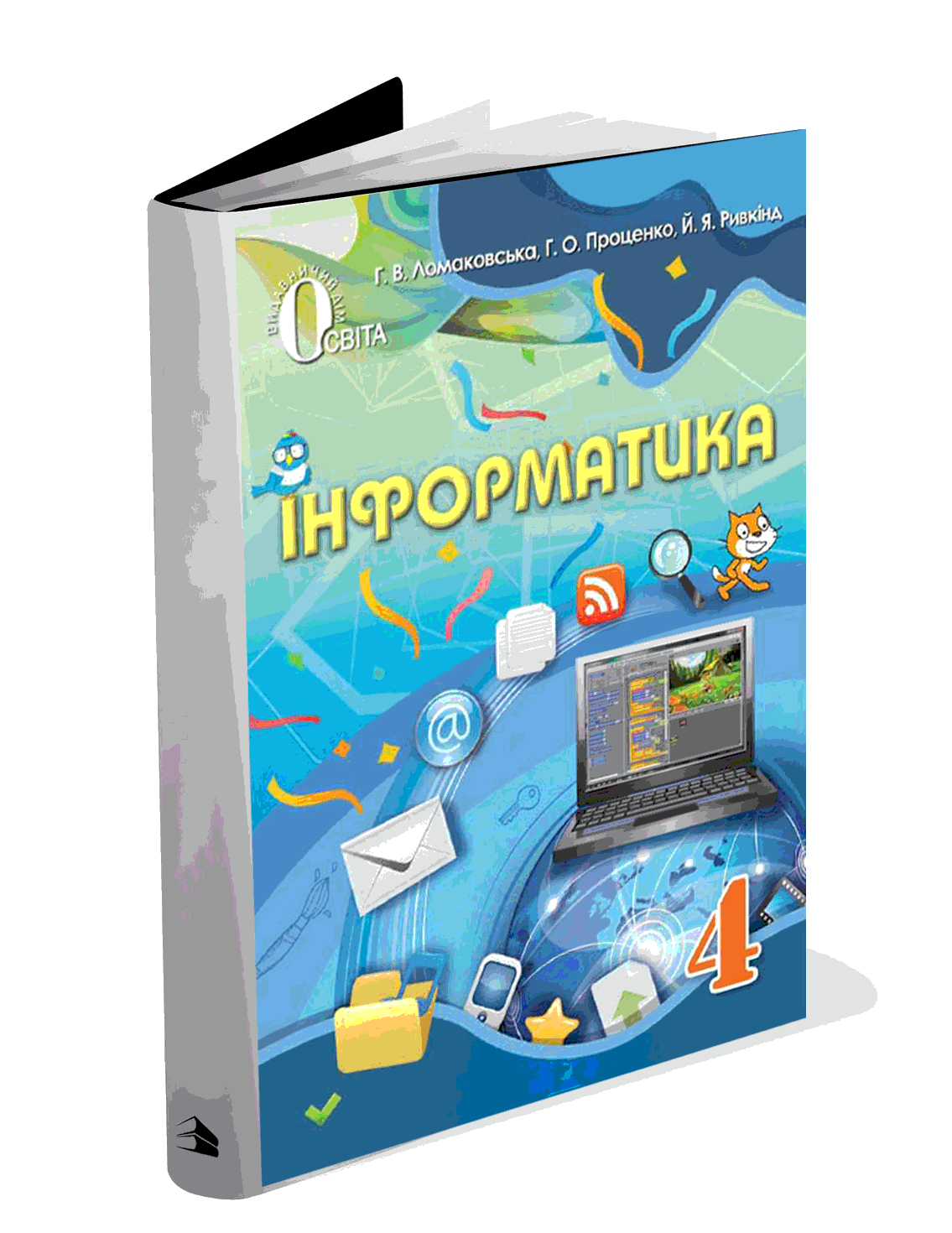 Проаналізувати 
Ст. 113-117
Матеріал з сайту:http://terehovskiy.at.ua/